Before Quitting or Starting to Smoke 
or even Switching to an E-cigarette consider Medicine Interactions
Some medications can have significant interactions with smoking, including if you stop or switch to e-cigarettes.  
Let your doctors and pharmacists know what medication you are currently taking, and more importantly, if your smoking habits change as some medications might become less effective or toxic and will require changes!
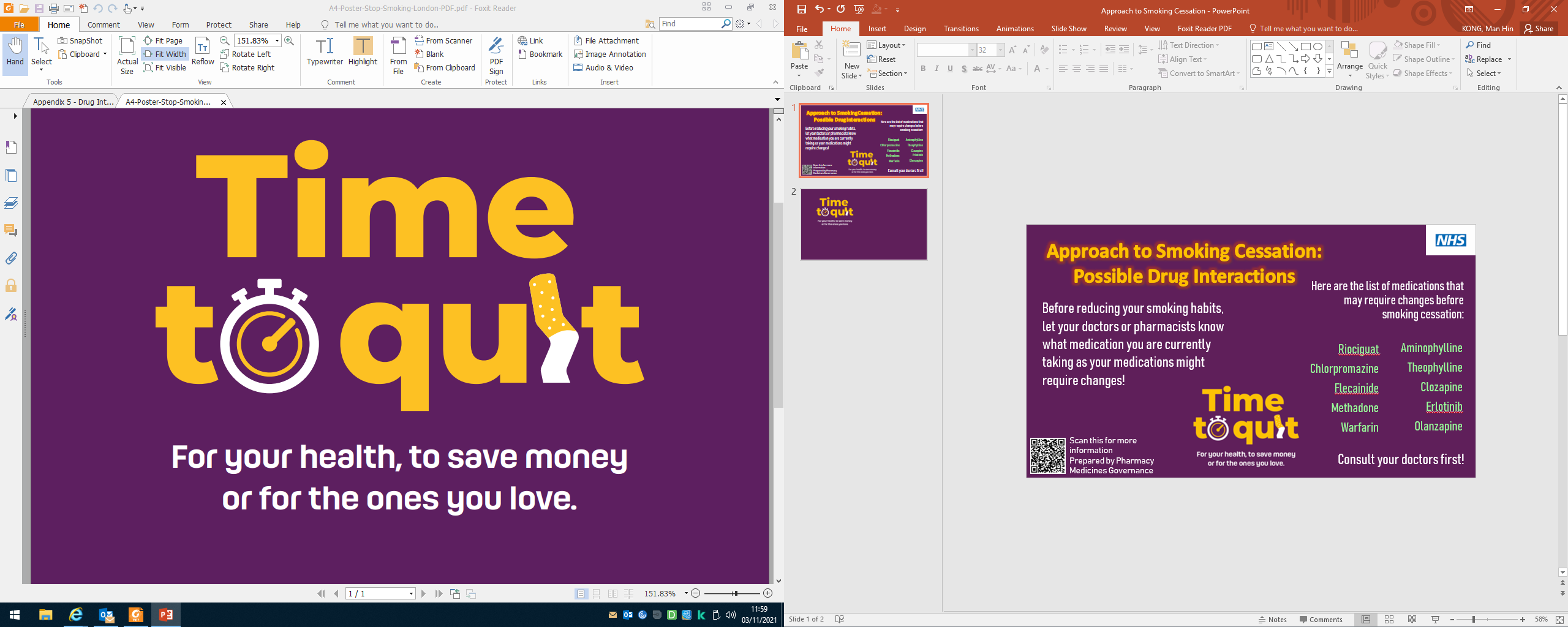 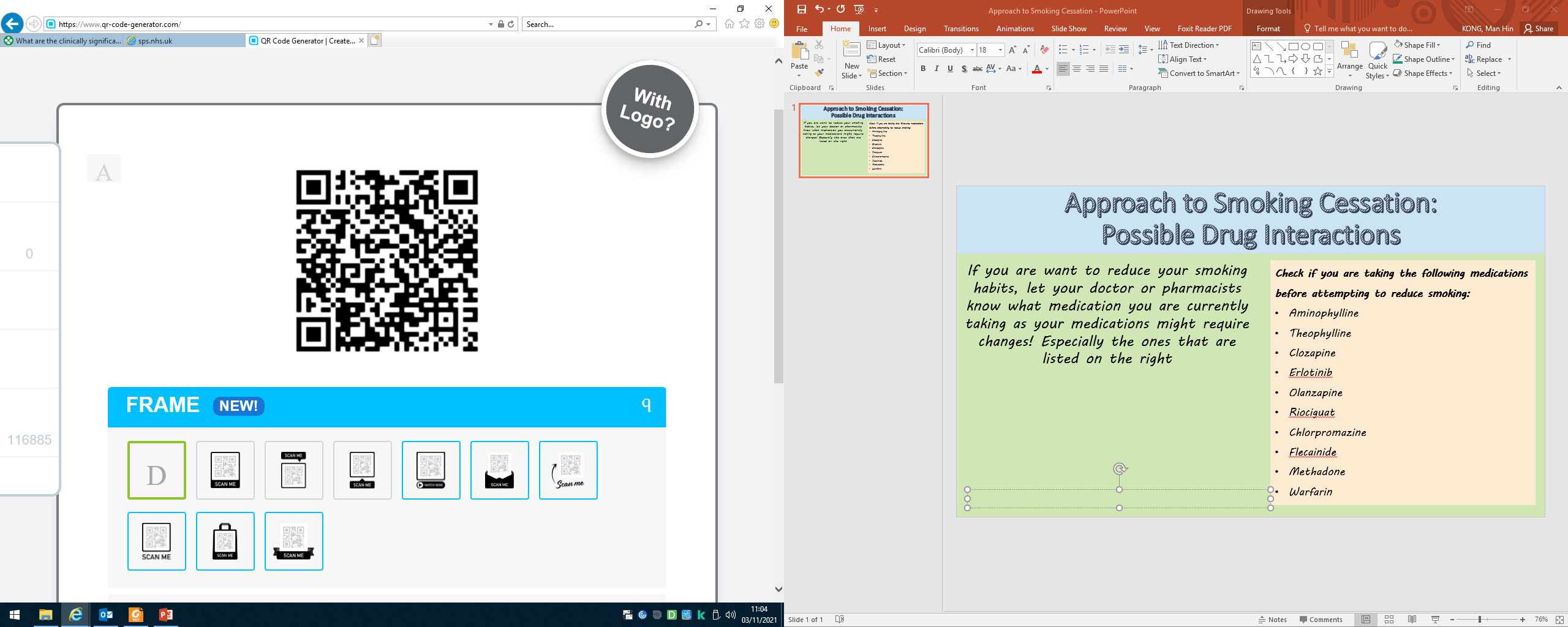 Scan this for more information

Prepared by Pharmacy Medicines Governance – November 2021
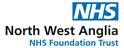